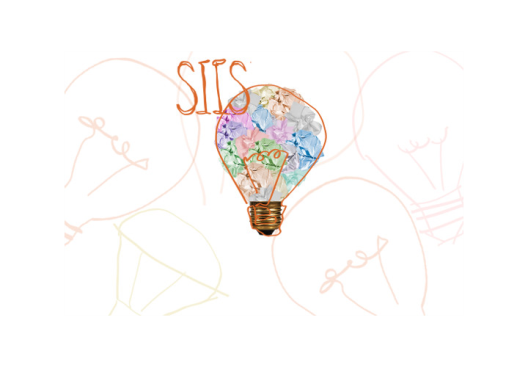 Fandoms: a cultura participativa como promotora da leitura em bibliotecas públicas
Bruna SILVA. USP. (bruna.daniele.silva@usp.br). Deise SABBAG. USP.
Os fandoms são comunidades de fãs que através da Cultura Participativa passaram de consumidores passivos a produtores de conteúdo. Entre as atividades desenvolvidas em seu interior constam: fanarts (desenhos, pinturas); fanzines (revistas); fanfilms (filmes); fanfictions (narrativas); etc.. Desenvolver essas atividades em bibliotecas públicas pode contribuir para o cumprimento de algumas de suas missões-chaves, como:  Criar e fortalecer os hábitos de leitura; Estimular a imaginação e criatividade; etc.. Alguns dados do questionário: apenas 50% das bibliotecas tem bibliotecários de formação; 55% não conhecem o conceito de fandom; 81% afirmam que há demanda por novas atividades na biblioteca e 84% afirmam ser possível instituir essas atividades apenas com os recursos que a biblioteca dispõe atualmente.
ReferênciasJENKINS, Henry. Cultura da Convergência. São Paulo: Aleph, 2009.
MANIFESTO IFLA/UNESCO sobre bibliotecas públicas. 1994.